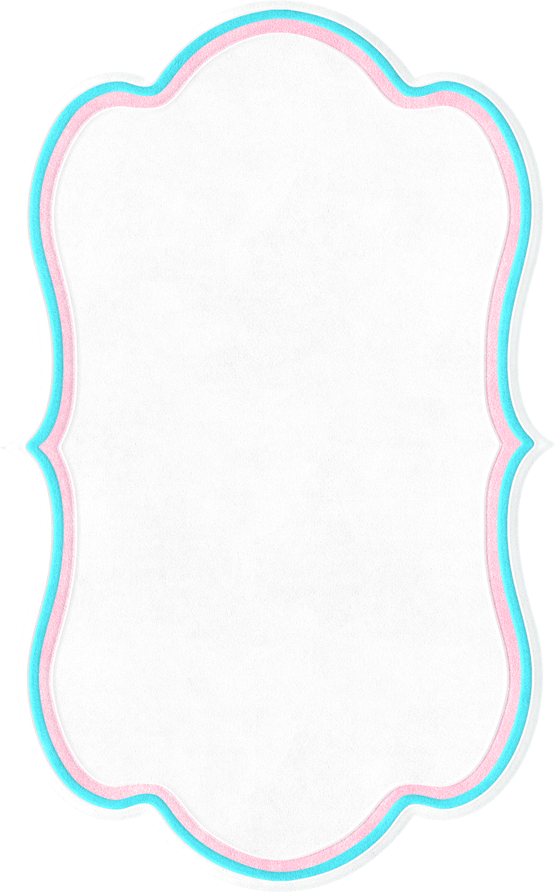 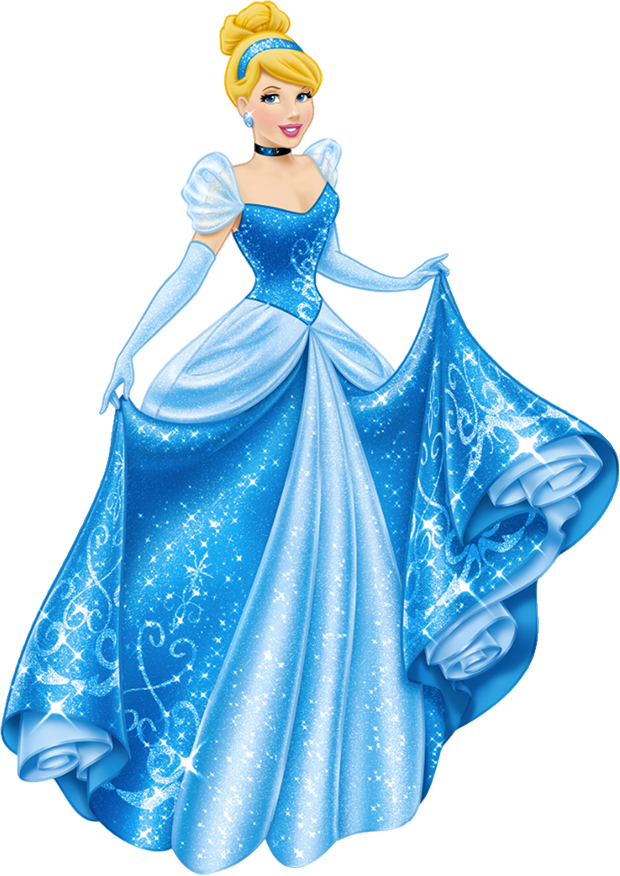 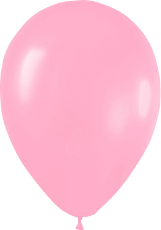 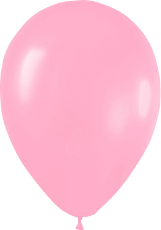 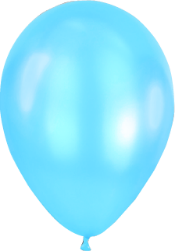 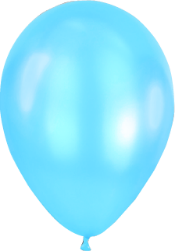 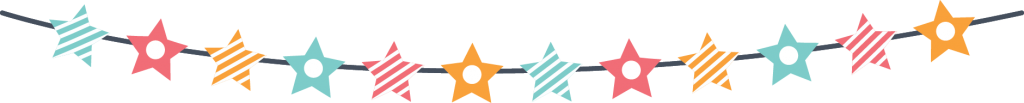 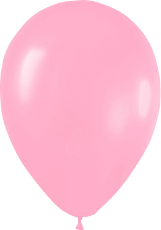 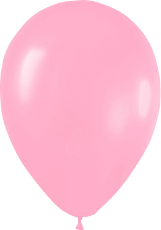 Fernanda
Mis 5 Añitos
Te invito a mi Cumpleaños…!!
Te espero el día viernes   28  de Enero a las 2:00pm en el Local Comunal  Vista Alegre
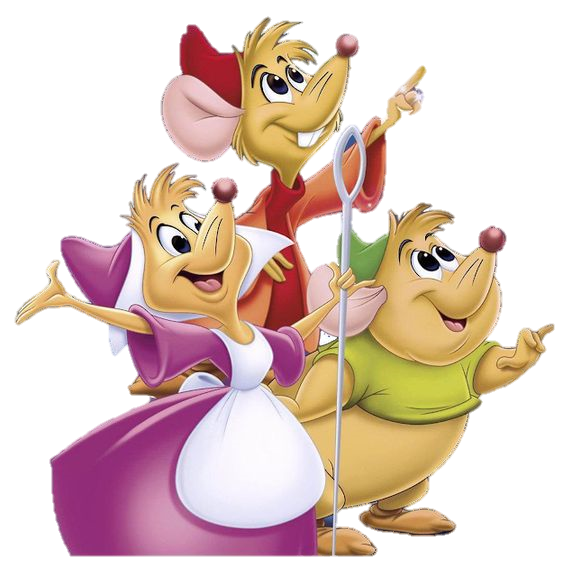 www.megaidea.net